Project Dashboard
Lorem ipsum dummy text
There are many variations of passages of Lorem Ipsum available, but the majority have suffered alteration in some form but the majority have suffered alteration in
80%
100%
19092
19017
19027
19012
17096
Lorem Ipsum
Lorem Ipsum
Lorem Ipsum
Lorem Ipsum
Lorem Ipsum
Project Dashboard
$ 000000
$ 000000
Text (0%)
$00000
Text (0%)
$00000
Upcoming Deposits
Text Here
Text Here
Text (0%)
$00000
Last Deposit: $00000
Transactions: 000
Text (0%)
$00000
Add Text Here
Add Text Here
Add Text Here
Project Dashboard
Overall project status
83%
Total project completion
lorem ipsum
lorem ipsum
lorem ipsum
Your title here 23%
Your title here 23%
Your title here 23%
lorem ipsum
lorem ipsum
lorem ipsum
Your title here 23%
Your title here 23%
Your title here 23%
Project Dashboard
Project Dashboard
Add Contents Title
Step 4
Step 3
Add Contents Title
1995
2007
2018
Step 2
2001
2012
Step 1
Add Contents Title
Title One
Title Two
Title Three
Title Four
Title Five
Project Dashboard
There are many variations of passages of lorem ipsum available, but the majority have suffered alteration in some form, by injected humour, or randomized words which don't look even slightly believable.
Income Analysis
100
For every 6 emails received, we get 3 Phone calls. Suitable for all categories business and personal presentation, Suitable for all categories business and personal presentation, eaque ipsa quae ab illo inventore veritatis et quasi.
83%
80
71%
60
63%
$10,3M
$6M
40
42%
$2M
$12M
38%
20
20%
$5,3M
$9,1M
0
2011
2012
2013
2014
2015
2016
Project Dashboard
Project Dashboard
92%
36%
78%
Comments
Your title
Add your text here
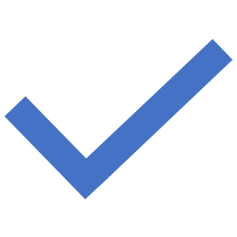 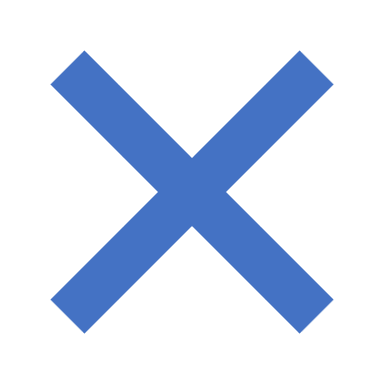 2016
2014
2015
Your title
Add your text here
Your title
Add your text here
2018
2017
2019
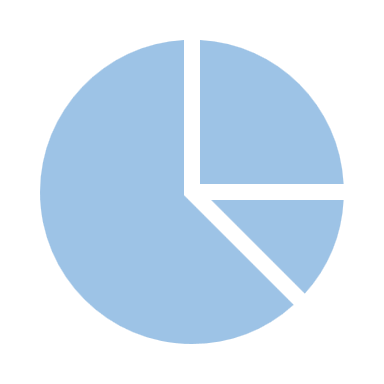 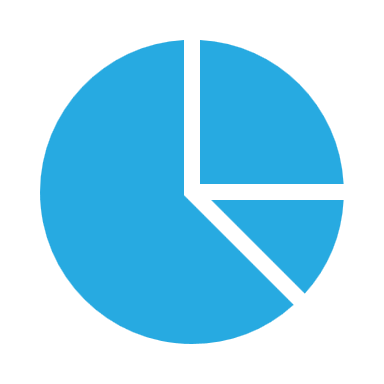 1
2
4
5
6
0
3
7
Project Dashboard
82%
46%
70%
31%
75%
72%
45%
Content
2030
1990
2010
TITLE
TITLE
TITLE
TITLE
TITLE
25%
TEXT
TEXT
TEXT
TEXT
TEXT
Content
20%
2020
2000
Content
2014
2014
2015
2016
2017
2018
10%
Content
Project Dashboard
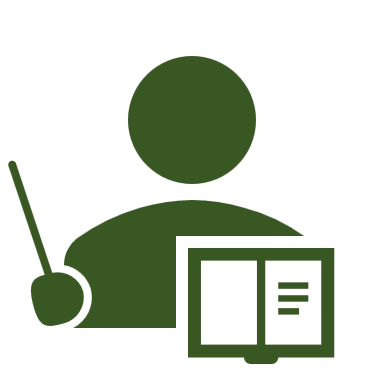 50%
70%
80%
Add your 
text here
99%
99%
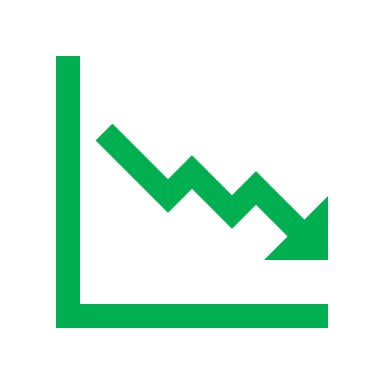 Add your text here
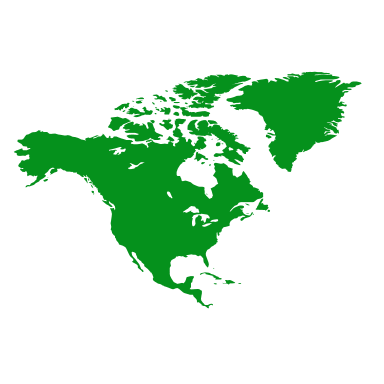 100%
70%
40%
Add your 
text here
20%
2015
2016
2018
2019
2017